Europe Telecommunications ISACTELCO SECURITY LANDSCAPE 2025ENISA Telecom and Digital Infrastructure Security Forum 202520TH March 2025, Amsterdam, The Netherlands
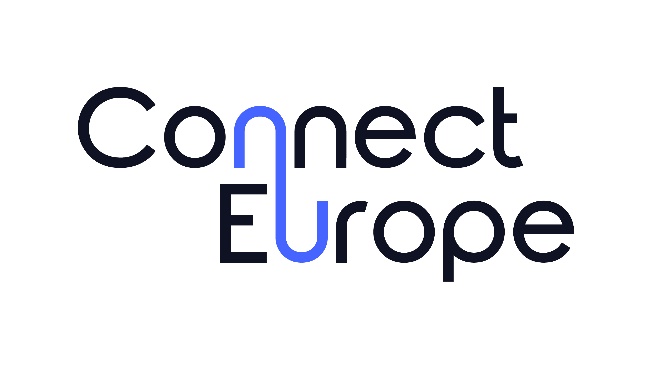 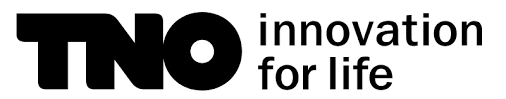 DECIDE on the topics for information exchange and meeting set-up
THE WHY, WHAT & HOW OF
EXCHANGE use cases & best practices  with your peers on a regular basis
☑️non-profit / collaboration platform within the European telco industry 
☑️30+ physical meetings annually
☑️100+ webinars annually
☑️30+ years of building trust
Have DIRECT discussions with your peers instead of intermediate parties
Engage in a TRUSTED environment (no media involved)
LEARN from telcos and vendors 
(no sales pitches allowed)
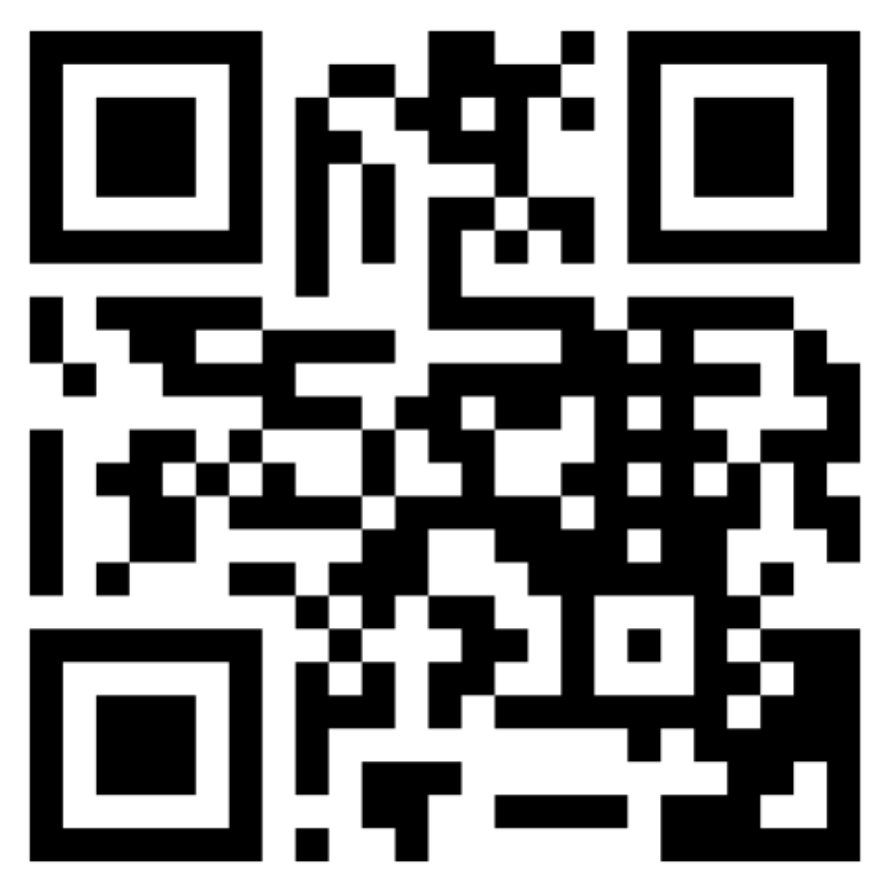 Collaborate on the FULL SPECTRUM 
(both failures and success stories)
ACCESS exclusive Benchmarks and Surveys
www.etis.org
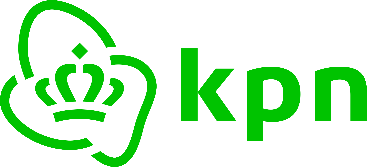 31 
PARTNERS
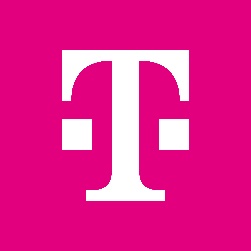 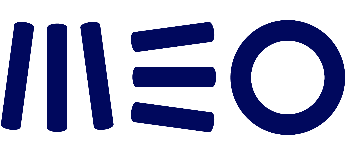 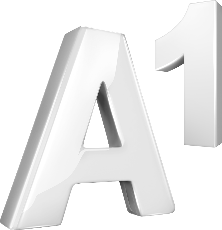 Continuously focusing  on TOP telco priority domains
☑️ Sustainability​ 
☑️ AI Strategy​
☑️ Cyber security​
☑️ Energy Reduction
☑️ Digital Transformation
☑️ Data Privacy​
☑️ Cloud Transformation
☑️ Customer Success
☑️ Growth scenarios
☑️ 5G and FTTH strategy
and more...
ETIS – Europe’s Telecommunications ISAC
Pay with Telco Bill
PAY
CSRD 
COMPLIANCE TF
COMPLIANCE WORKING GROUP
ENTERPRISE ARCHITECTURE 
WORKING GROUP
AI & DATA ANALYTICS TASK FORCE
BUSINESS CONTINUITY
TASK FORCE
DIRECT CARRIER 
BILLING WG
SUSTAINABILITY WORKING GROUP
ENERGY REDUCTION TASK FORCE
DATA PRIVACY 
TASK FORCE
TV CONTENT 
TASK FORCE
PROCUREMENT + SUPPLY CHAIN MANAGEMENT WG
CLOUD WG
INFORMATION SECURITY WG
DIGITAL SALES + CUSTOMER EXPERIENCE WG
CERT-SOC 
WORKING GROUP
DIGITAL TELCO STRATEGY FORUM
ANTI-ABUSE 
WORKING GROUP
SMART CHARGING + PAYMENTS WG
NETWORK + IT TRANSFORMATION WG
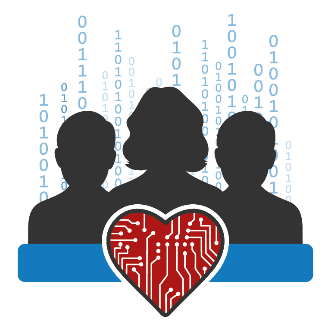 SECURITY AWARENESS TASK FORCE
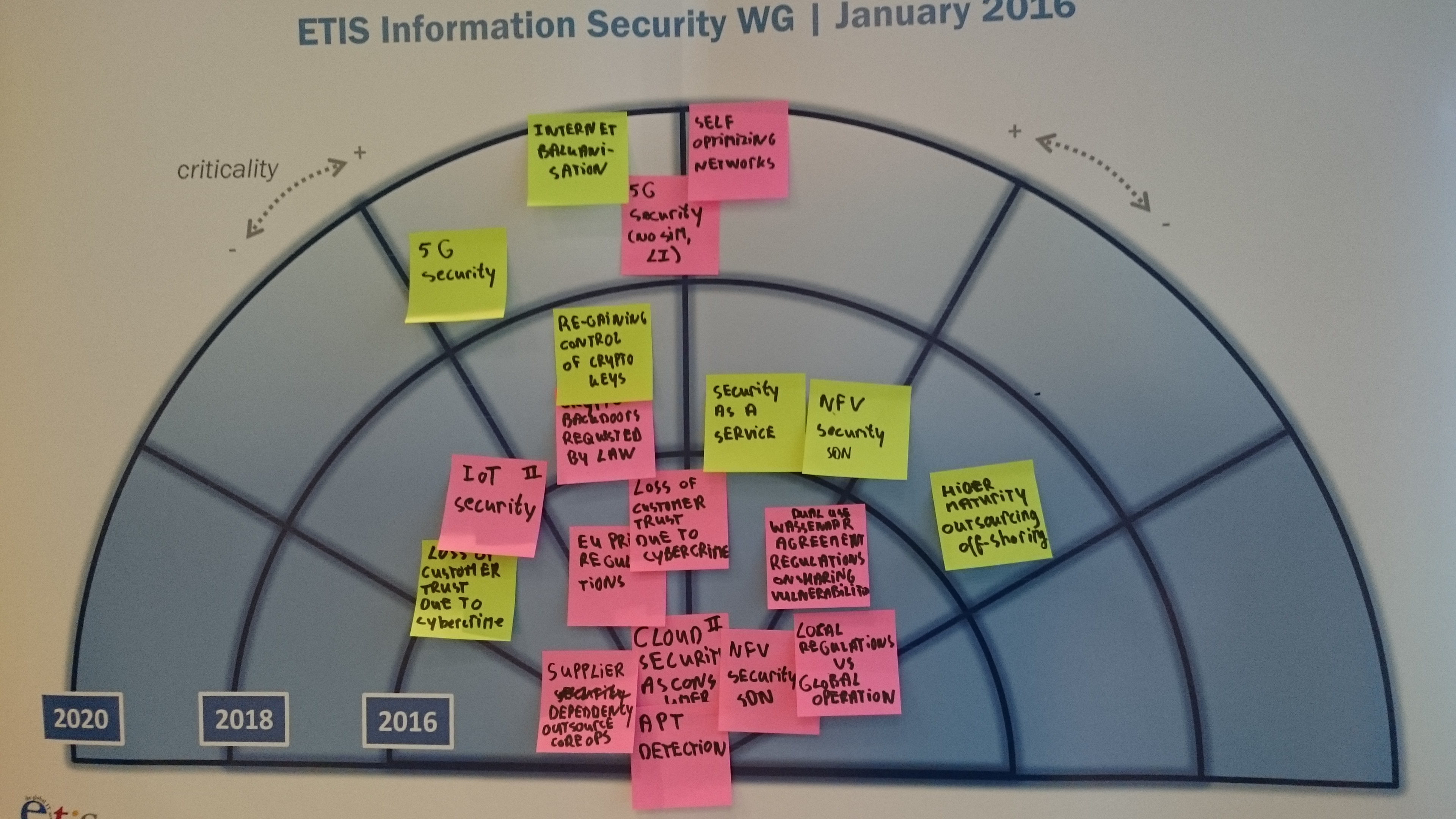 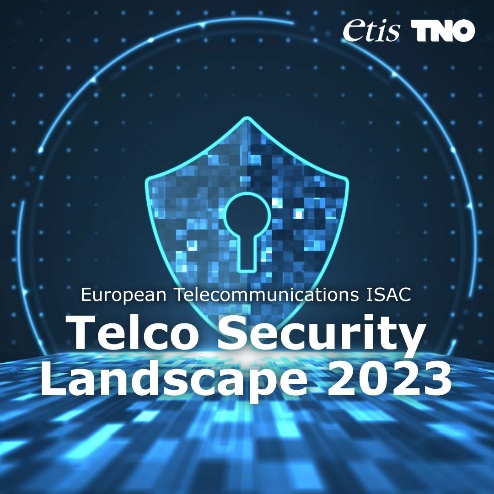 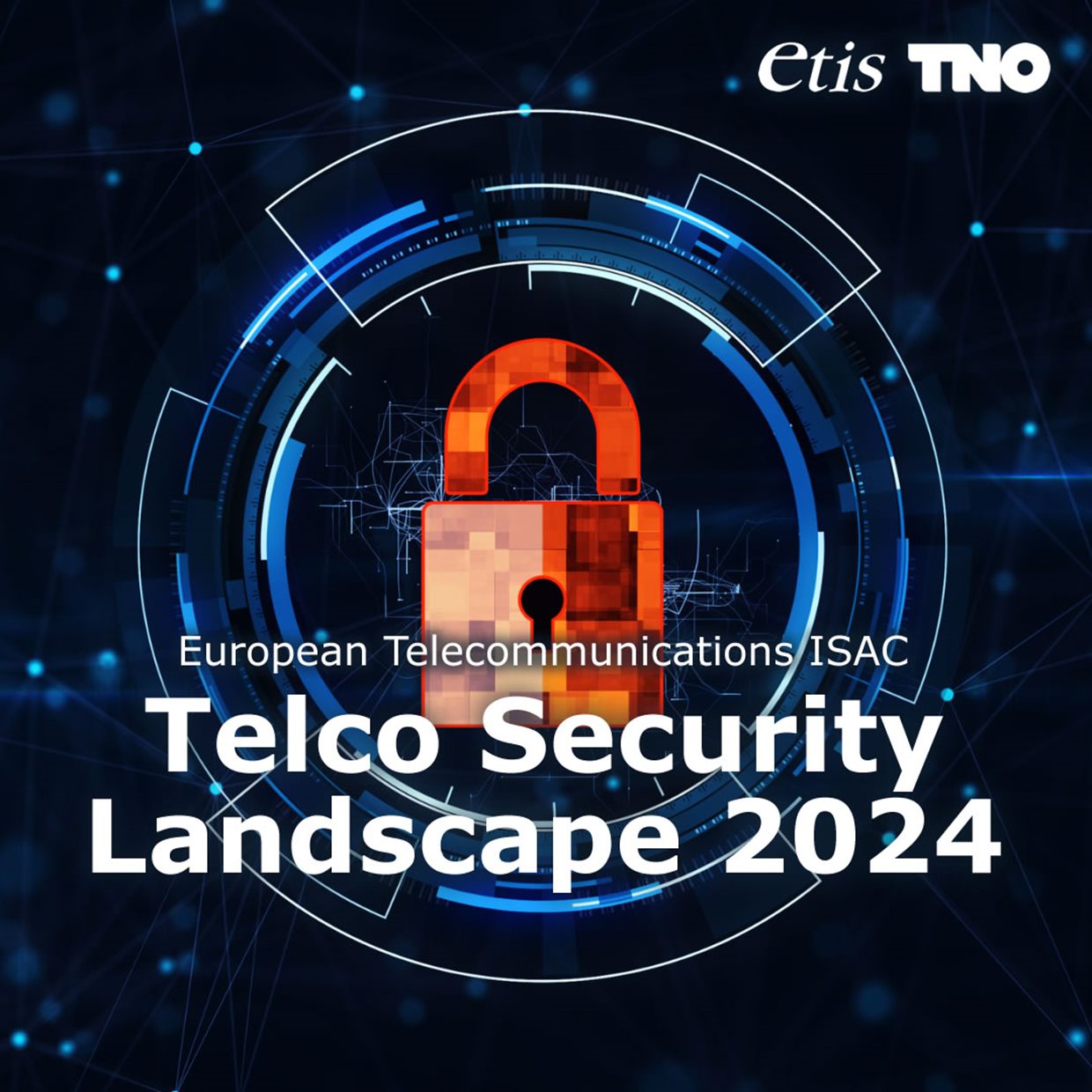 now anannual
ET-ISAC publication
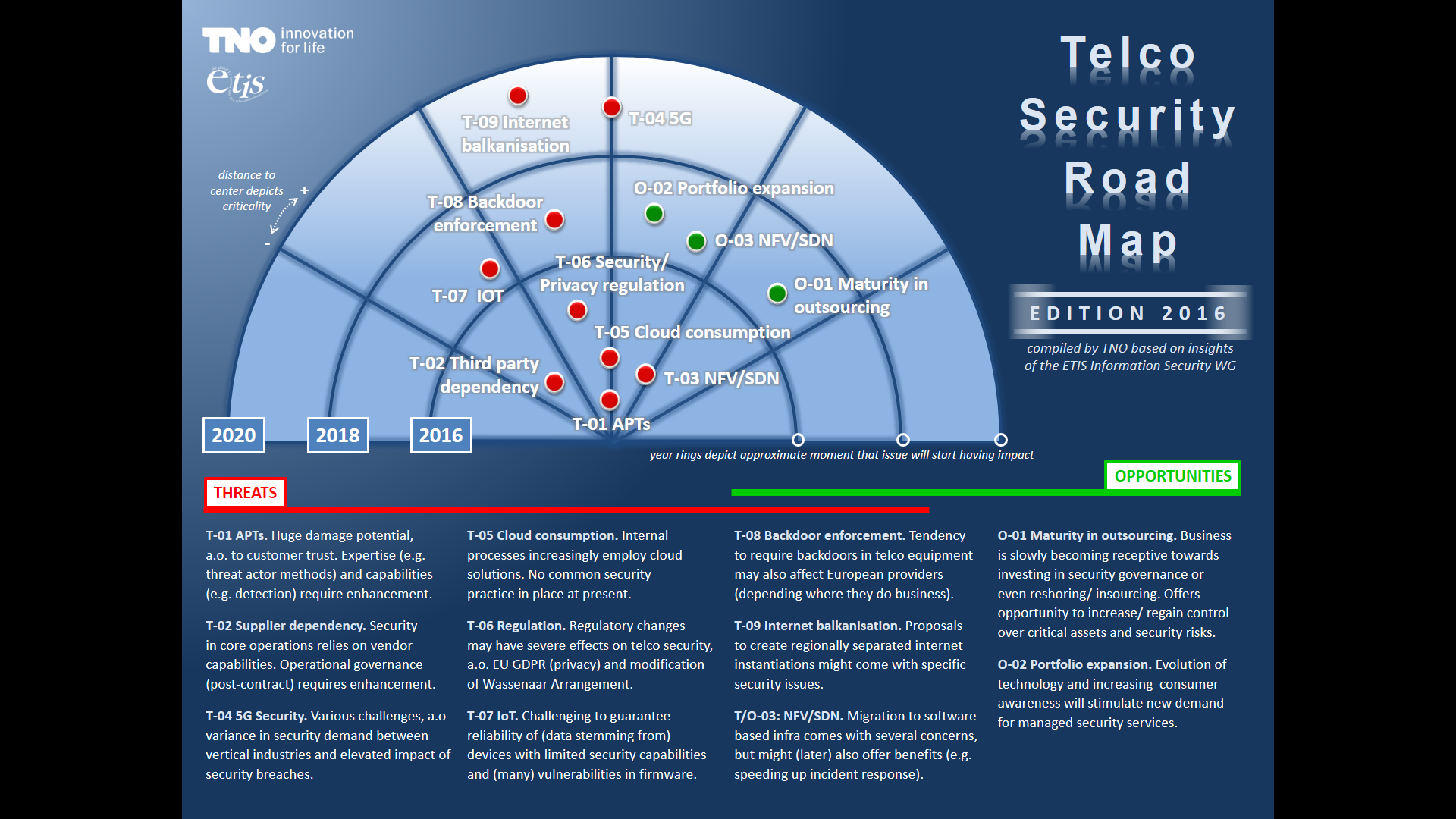 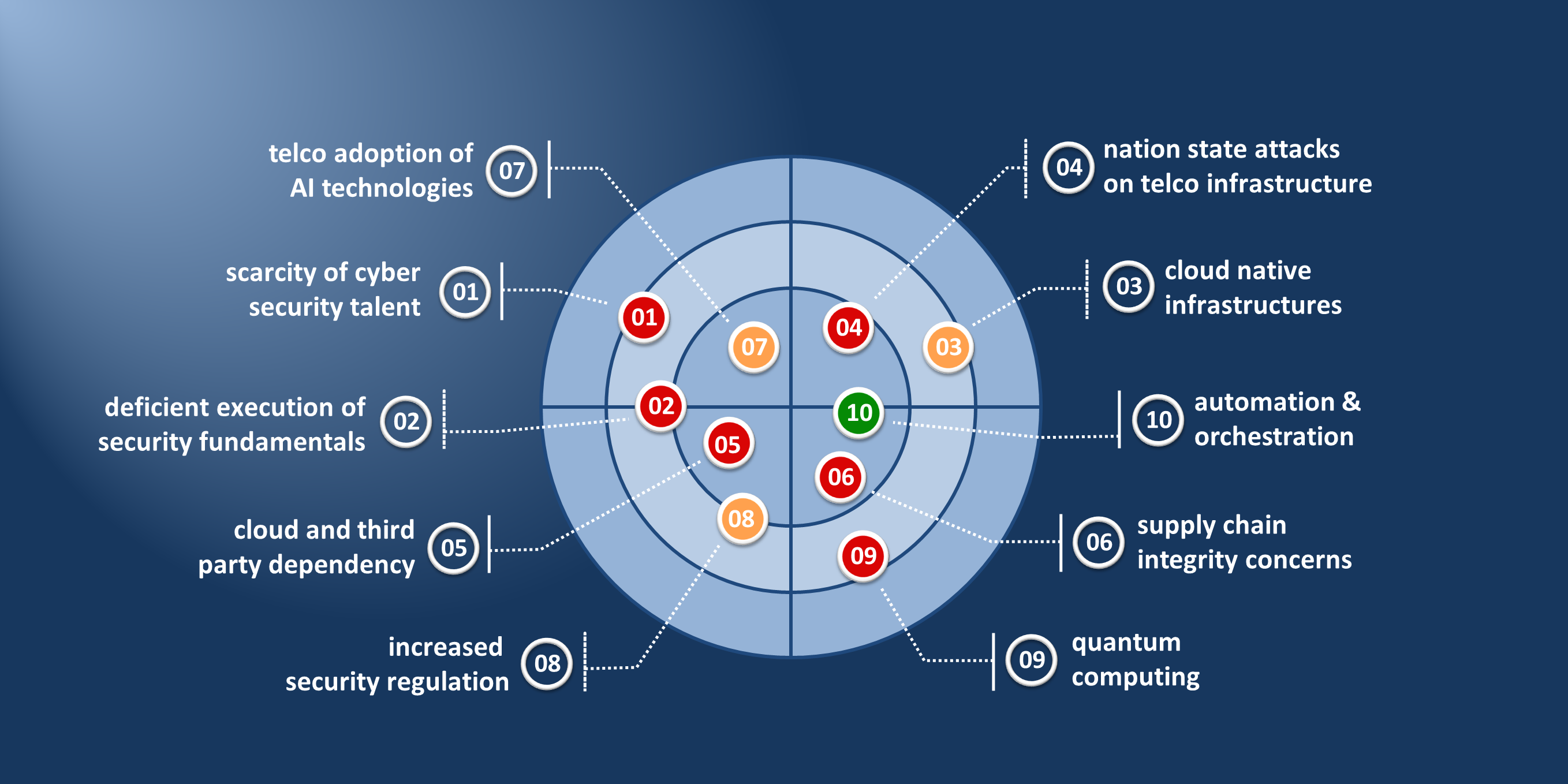 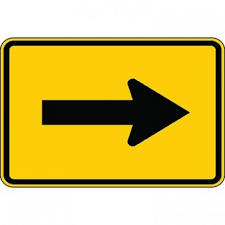 several changes in format and naming
conceived early 2016
objective: maintain structural foresight (industry wide perspective) to guide ISAC agendas and activities
updated annually
all content stems from dialogue among the telco security specialists and coordinators within the group
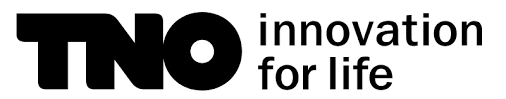 Update landscape for 2025
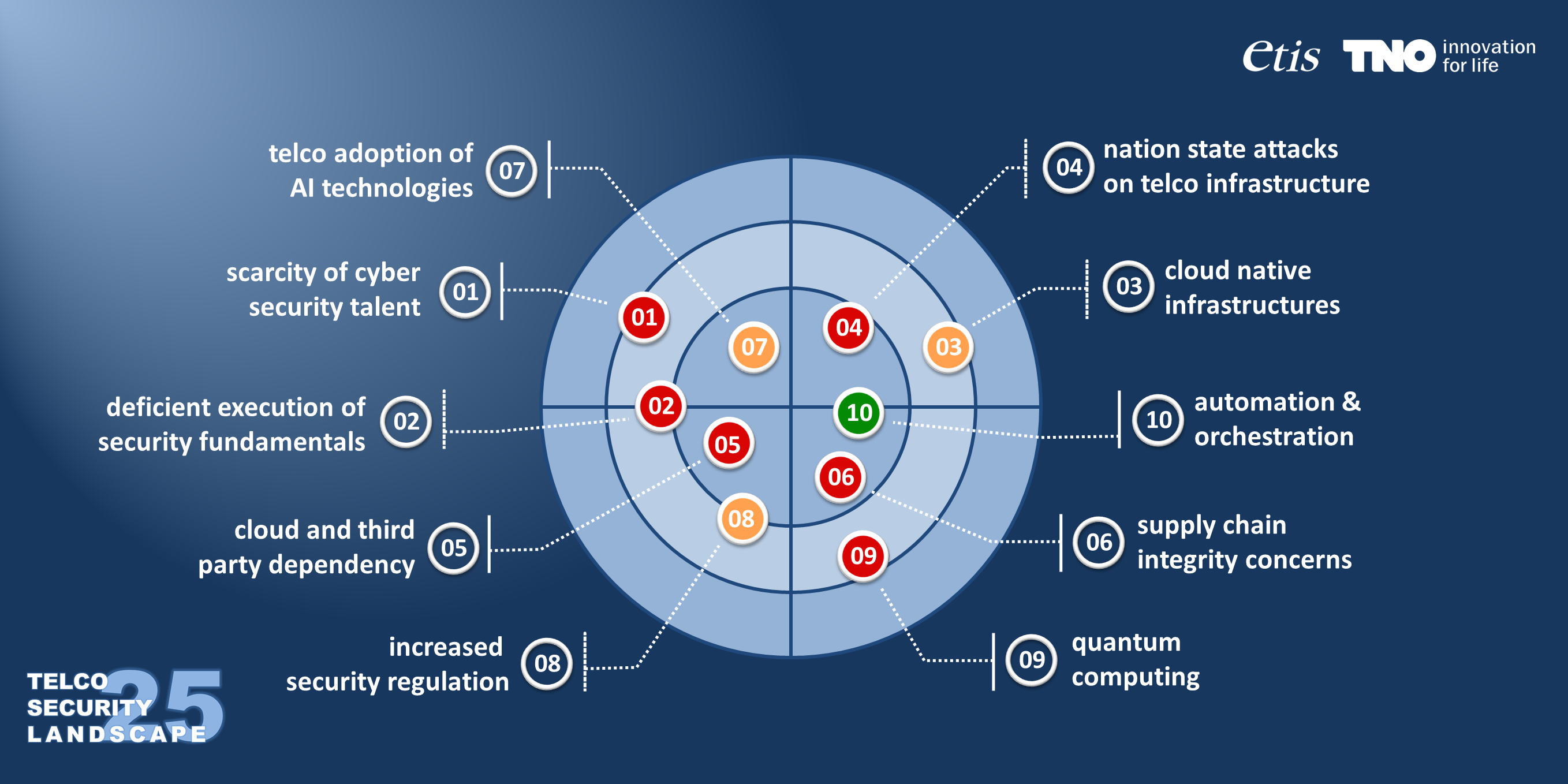 = threat
= opportunity
= both
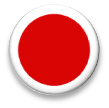 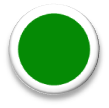 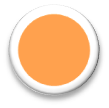 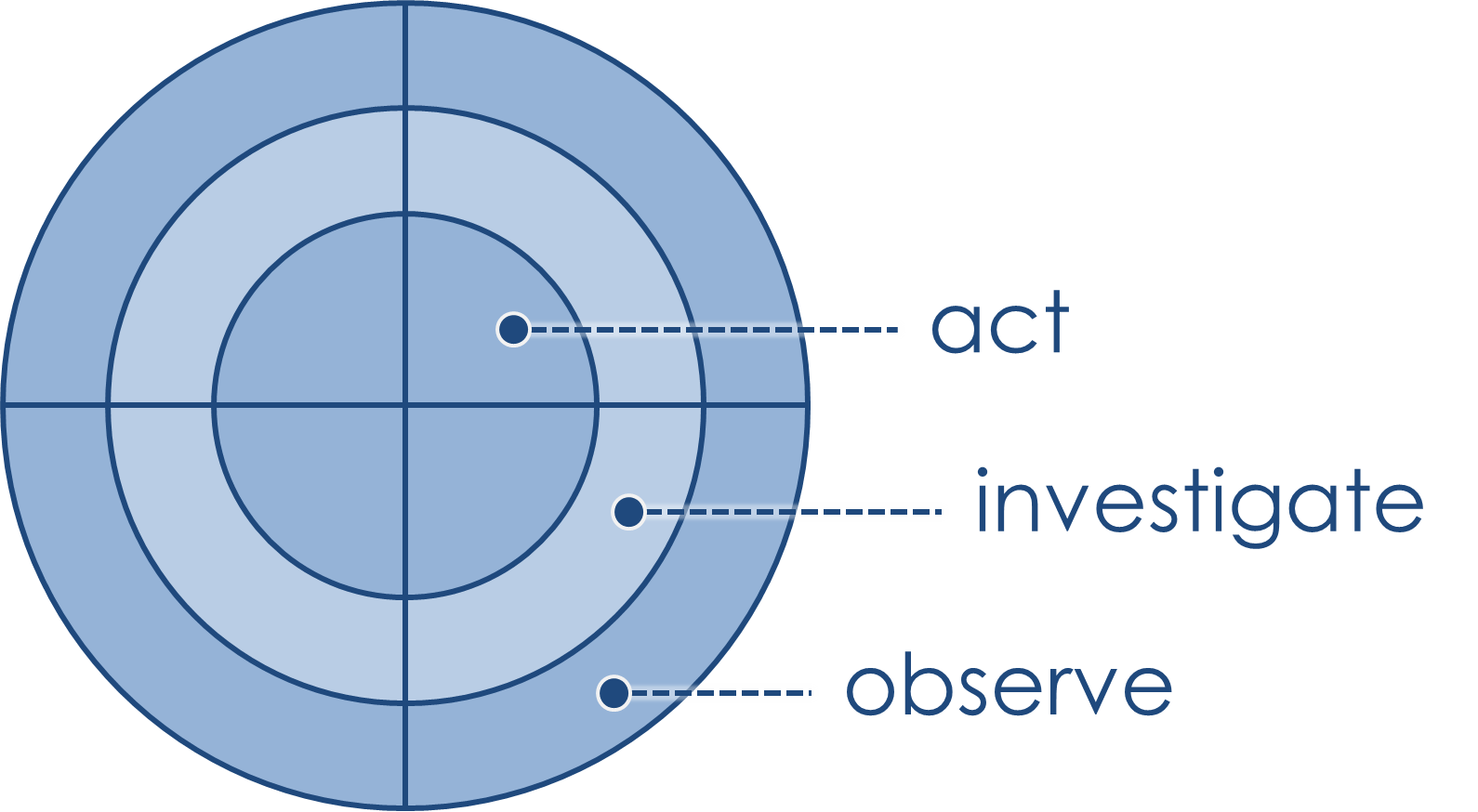 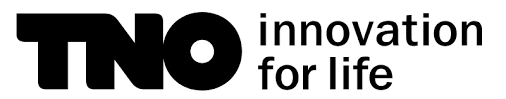 So what’s new…
deficient execution of security fundamentals
nation state attacks
on telco infrastructure
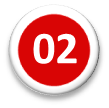 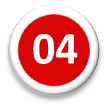 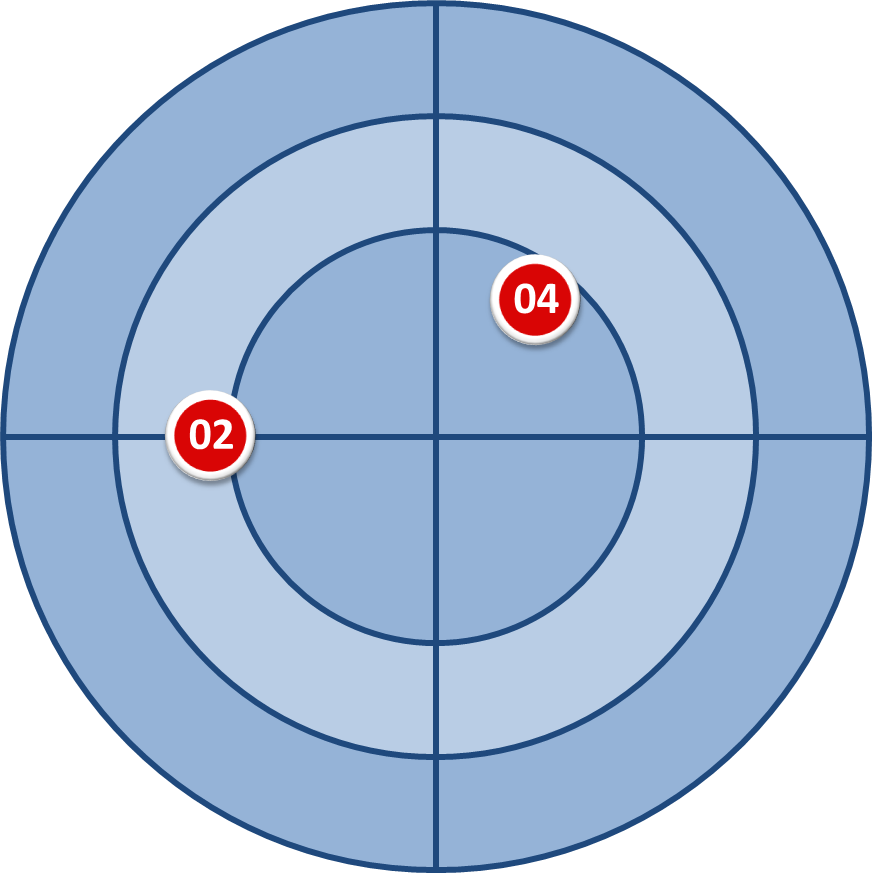 telcos increasingly targetedby state sponsored disruption, espionage and prepositioning
need to adjust resilienceplans to new reality of threats(Salt Typhoon, undersea cables),
heterogenous technologystack and need to supportlegacy protocols
challenges in consistentlydeploying fundamentalsecurity baselines
actors will systematically leverage any vulnerabilities present
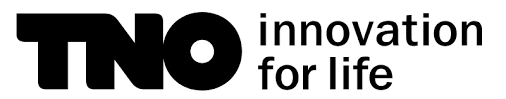 …and what are we doing about it?
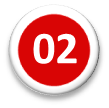 deficient execution of security fundamentals
increase focus ongovernance/ compliance
further enhancesecurity operations
(re)evaluate resilience strategies
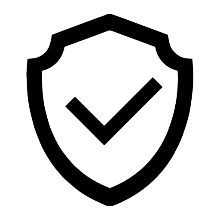 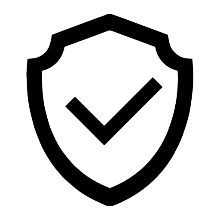 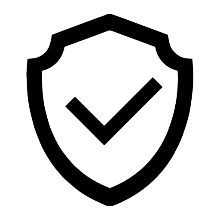 industry: evaluate resilience of telco infrastructure for new reality of threats
ET-ISAC: evaluate and compare strategies seen in different European countries
industry: increase effort to discover and reduce non-conformities and exceptions 
ET-ISAC: exchange practices, e.g. on automated/ data driven security governance
industry: automate operations and elevate intel, hunting and red teaming capability
ET-ISAC: extend intel sharing to machine-readable security playbooks (pilot)
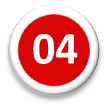 nation state attacks on telco infrastructure
Enhance a competitive European ecosystem in strategic network technologies
Adopt a new regulatory approach and enable scalability to sustain continued investments
Simplify and harmonise security regulations and streamline reporting obligations
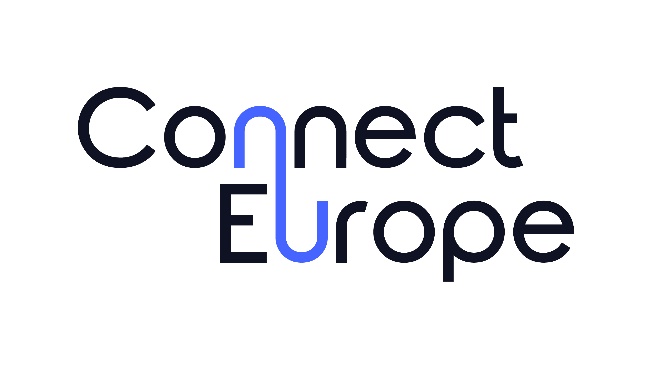 POLICY OUTLOOK
Translating the topics identified in the Landscape into policy recommendations.
Acknowledge the cost of secure and resilient networks and ensure private and public funding
[Speaker Notes: ☑️ Gain industry visibility – Build awareness & credibility☑️ Connect with key decision-makers – Engage with telcos & peers☑️ Access exclusive insights – Learn, innovate & stay ahead☑️ Shape the industry’s future – Contribute to discussions & best practices]
BACKUP
INFORMATION SECURITY WORKING GROUP
Serves as a trusted platform for sharing the most recent trends in cyber security, the threat landscape and current developments in security strategies within telcos.
KEY FOCUS AREAS

Telco security landscape: Regular updates on the most recent trends, risks & challenges & future threats
Scope: Transformation of telcos into cloud native, Telco Network Security Applicability and challenges of AI, Supply chain security, Cloud and software security, Zero-Trust: defining security architecture, Vendor & Partner management, Emergent security regulations in Europe, Security governance
Data management & privacy: Risk management, data privacy + infrastructure protection.
PARTICIPANT PROFILE 

Heads of Cyber Security
CISO, CSO
Security Leads
Security Managers
Andrija Višić coordinates the activities for this group.